Missionary Care
Almighty Father, have mercy on Nepal, where there are only half a million Christians out of a population of nearly 30 million. We give thanks for Joe and Connie, who are serving as missionaries in this land with their little son. From September to December last year, we are thankful for the six short-term missions teams who came to Nepal and served in various places, enabling many
1/2
Missionary Care
Nepalese people to feel the love of Christ and hear the Gospel. Two months ago, Joe received another one-year visa, Hallelujah. May the Holy Spirit continue to fill Joe's family, blessing them with sound health, spiritual vitality, and fruitful ministries. Also may God raise up more long-term and short-term missionaries from Sarawak to Nepal. In the name of our Lord Jesus Christ, Amen.
2/2
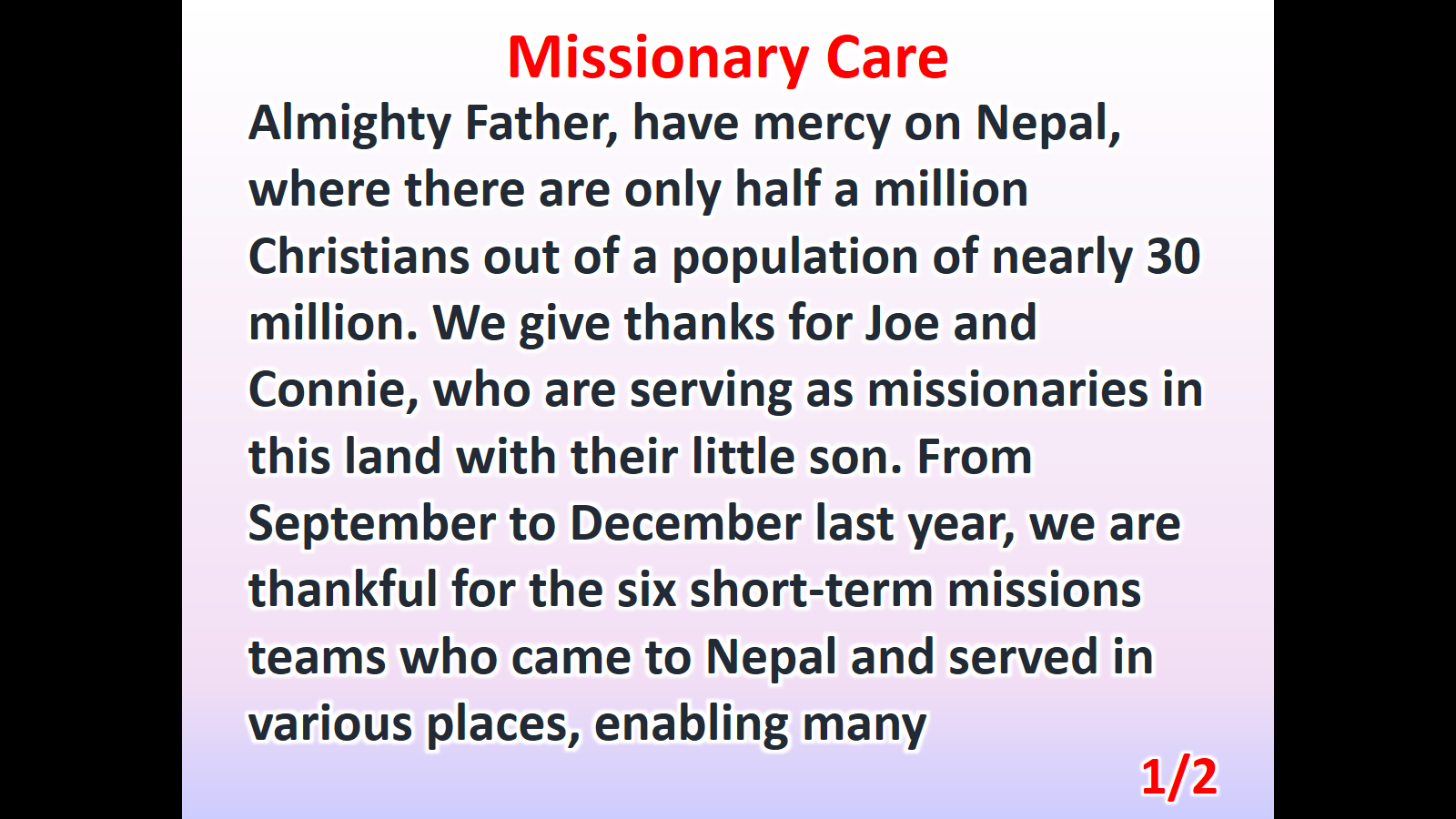 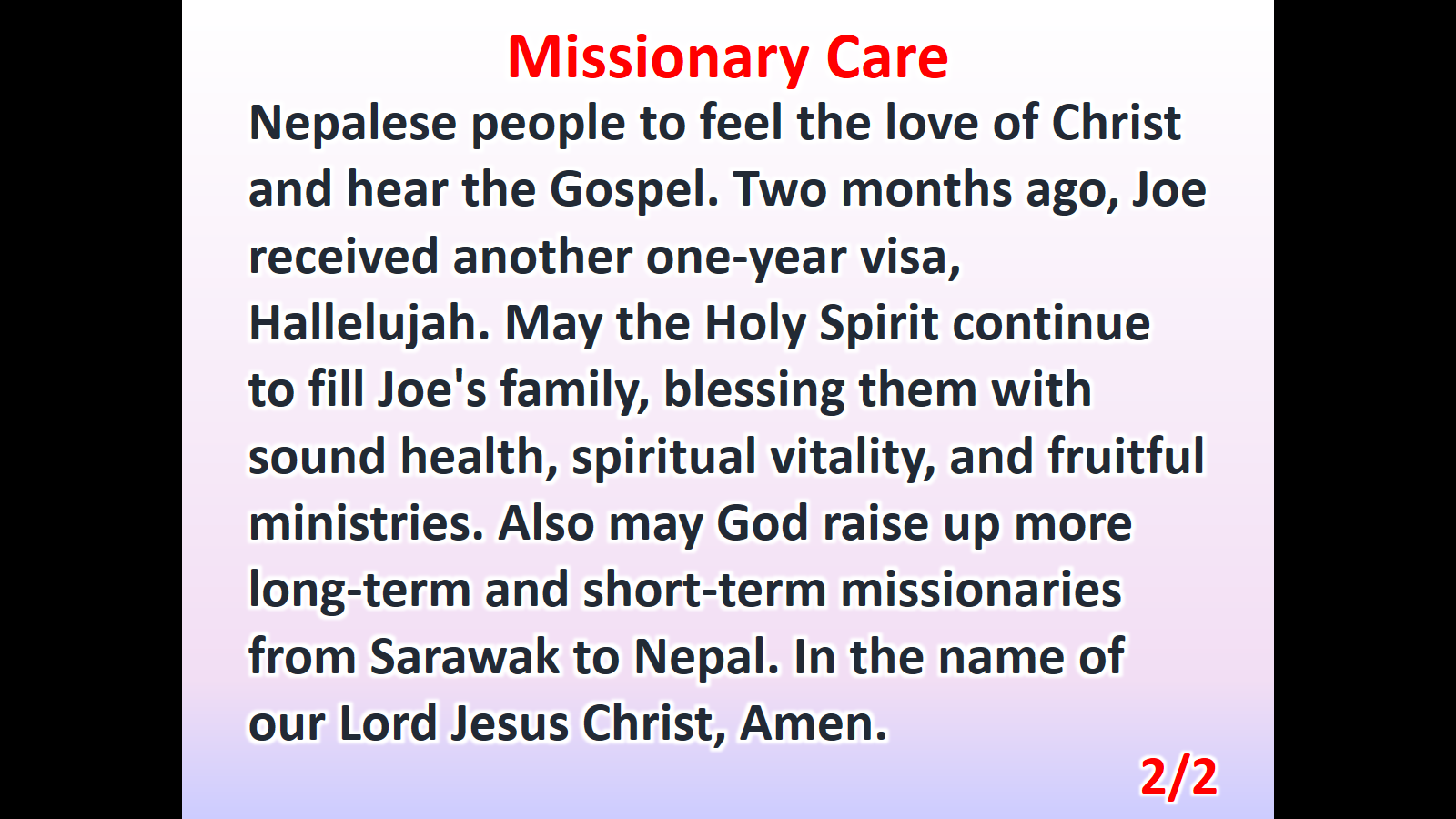